Industry Perspective on Greener CleanupsPHARMACIA & UPJOHN COMPANY LLCGreener Cleanup Case Study
USEPA Clu-In Webinar
September 28, 2016
Presentation Outline
Approach to Sustainable, Greener Cleanup

Pharmacia & Upjohn Company LLC Site Site Background and Selected Remedy

CMI Greener Cleanup Design/Execution and Best Management Practices (BMPs)

Project Recognition – Greener Cleanup
Why Sustainable, Greener Cleanup?
Pfizer’s core value of “Respect for Society”
Communities want properties returned to beneficial use
Experience has shown that, given the option, communities are receptive to safe and sustainable solutions
Value Proposition:
Reduce environmental footprint
Increase social responsibility and community acceptance
Obtain regulatory acceptance 
Reduce remedial construction and long-term costs 
Gain economic benefit to the community
Achieve cleanup!
Some General Principles
Start with Conceptual Site Model and plan with end in mind
Identify and engage appropriate stakeholders early in the process
Consider environmental footprint and greener cleanup design through-out life cycle of investigation, remedy, and OM&M 
To the extent possible, preserve and enhance the assets of the property and create opportunities for beneficial reuse
Seek opportunities to incorporate green remediation techniques in the design and implementation phase
Where appropriate, ensure future use is consistent with the site’s location in the community and in the environment
Case Study
Site Background & 
Selected Remedy
Pharmacia & Upjohn Company LLC SiteNorth Haven, CT
Pharmacia & Upjohn Company LLC Site
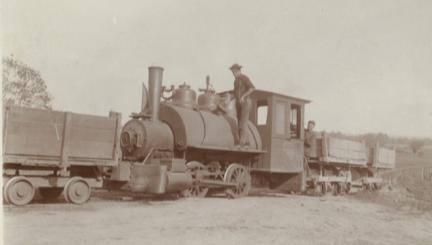 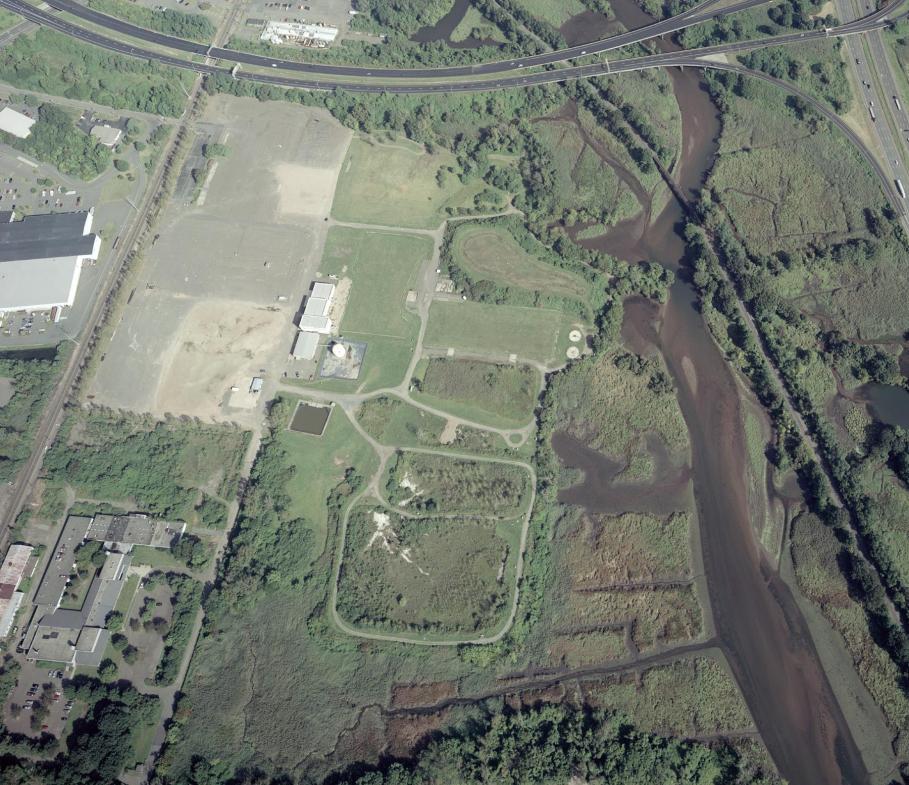 1800s - 1944
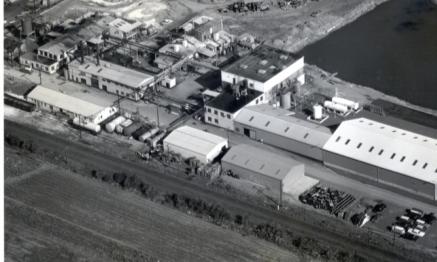 1948 - 1996
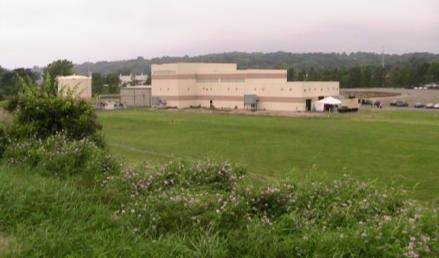 Circa 2003
1998 - Present
6
[Speaker Notes: How Pfizer became responsible for The Upjohn Company site.]
Site Conditions – Post Operations
Primary Causes
140 year industrial history
Releases from aboveground / underground tank operations
Use of lagoons (former clay borrow pits) for wastewater treatment 
Onsite stockpiling of wastewater treatment residuals/sludge
Resulting Site Conditions
Chemical impacts in soil, groundwater and adjacent title flat sediments
Constituents include broad range VOCs, SVOCs, PCB and metals
Areas with free phase organics (DNAPL) below water table 
Large quantities of impacted waste water residuals/sludge
Shallow groundwater impacts across the Site
Limited impacts below aquitard
Regulatory Drivers
RCRA 3008(h) Corrective Action Order
CT Transfer Act
Greener Cleanup Design/Construction Considerations
Environmental footprint
Overall chemical mass removal (i.e. DNAPL area)
Impact/nuisances to the community
Remediation worker safety
Beneficial reuse of Site
Public support for remedy
Short term vs long term costs
Core elements for greener cleanup (defined by ASTM)
Energy
Air
Water
Land & Ecosystems
Materials & Waste
CMS Carbon Footprint ComparisonEnergy, Air, Water, Materials & Waste, Land Reuse
Key Components of EPA Approved Remedy
Groundwater control and treatment, long-term operations
East Side Components
Sediment removals, tidal wetlands mitigation
Eastern side consolidation, protective barriers, ecological enhancements 
West Side Components
Thermal desorption to treat the most impacted area 
Western side protective barrier
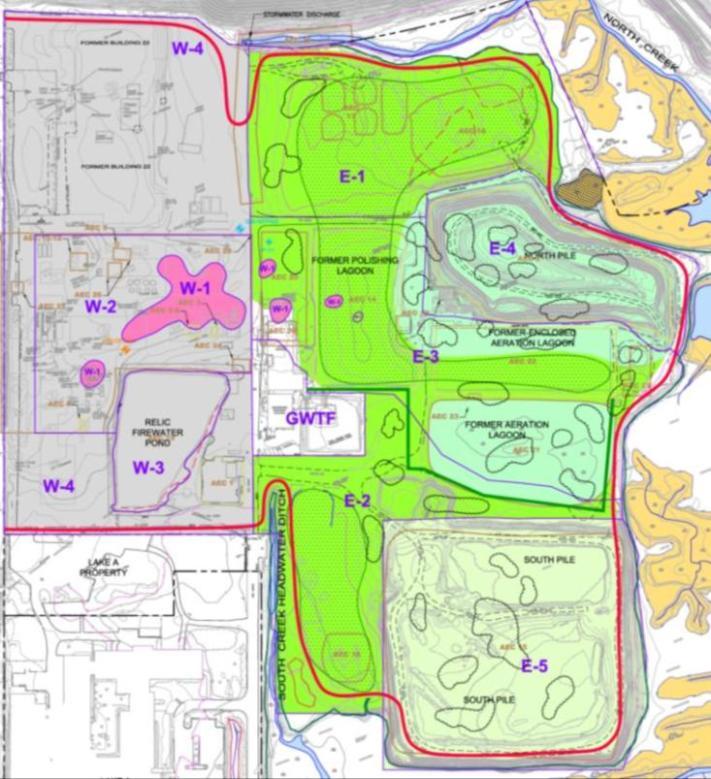 10
[Speaker Notes: The bullet in red will be discussed in this presentation.]
Key Components of CMS Selected Remedy
Hydraulic Containment with Barrier Wall and GW Treatment
Consolidation and Capping
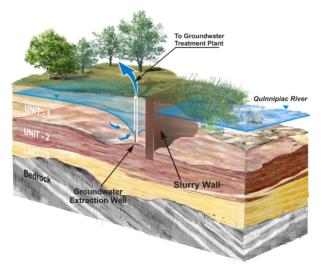 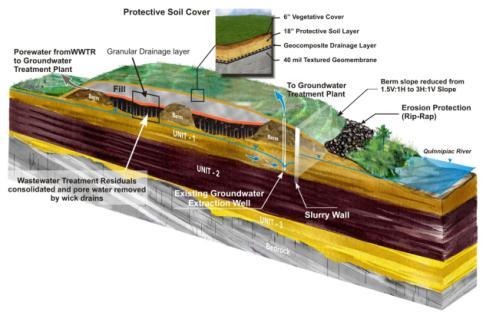 In-Situ Thermal
Constructed Wetlands
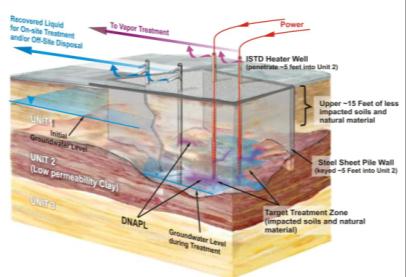 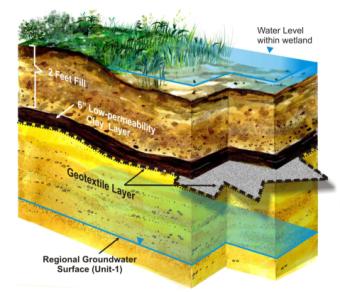 Sediment RemovalsLand & Ecosystems: Conserve, Protect & Restore
Sediment Removals
2013 - 2014
Tidal Wetland Mitigation
2014 - 2015
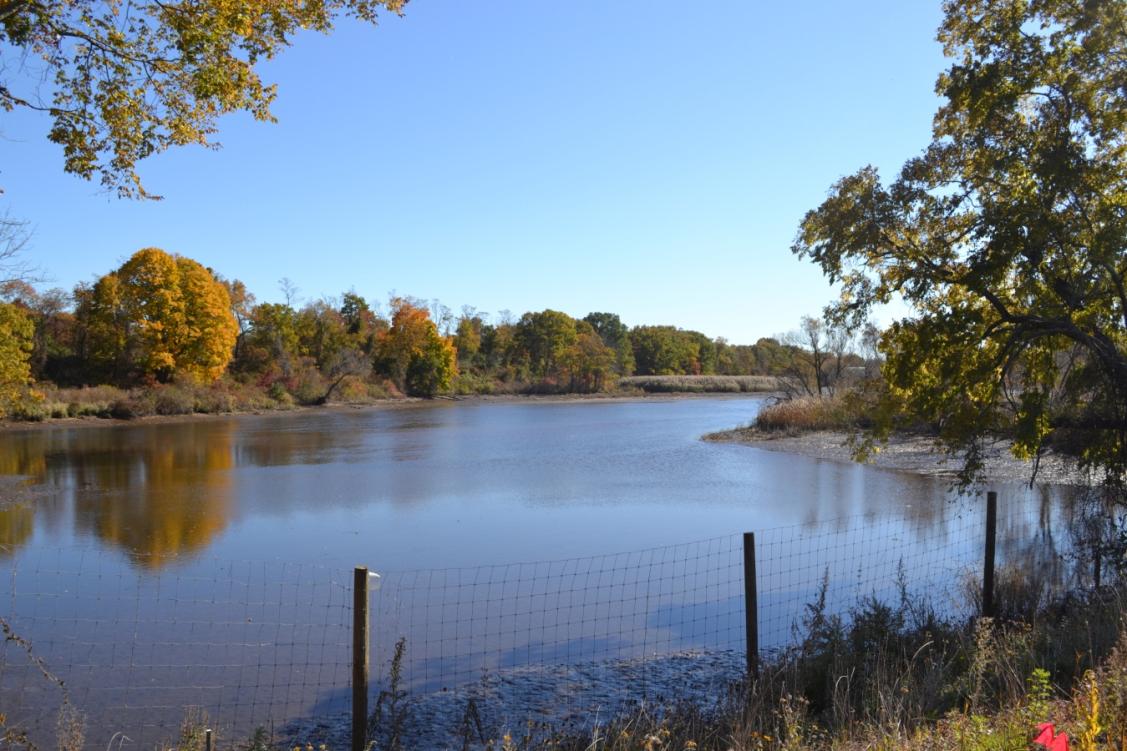 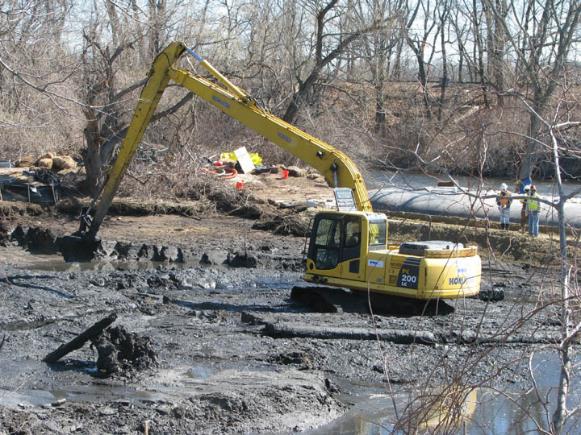 12
Groundwater ControlWater: Improve Quality, Decrease Quantity of Use
Initial upgrades to existing Groundwater Treatment Facility
2012 - 2013
Installation of Perimeter Hydraulic Barrier Wall 
2013
Expansion of Groundwater Extraction System
2013 - 2014
Final retrofit of existing GWT Facility
On-Going
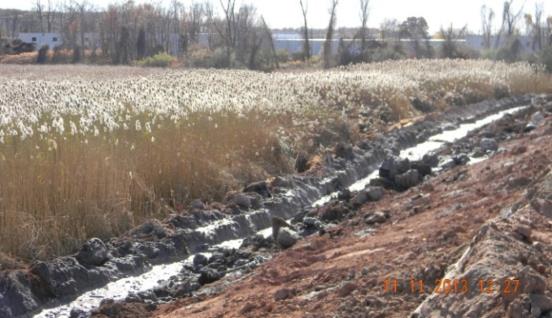 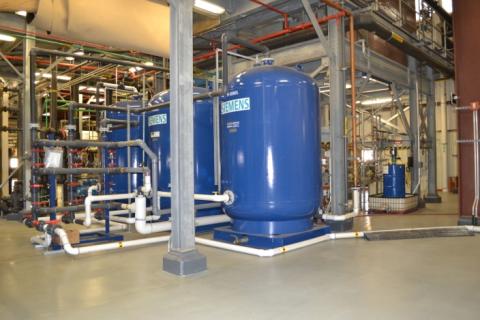 In-Situ Thermal Remediation of DNAPLEnergy: Reduction, Efficiency and Renewables
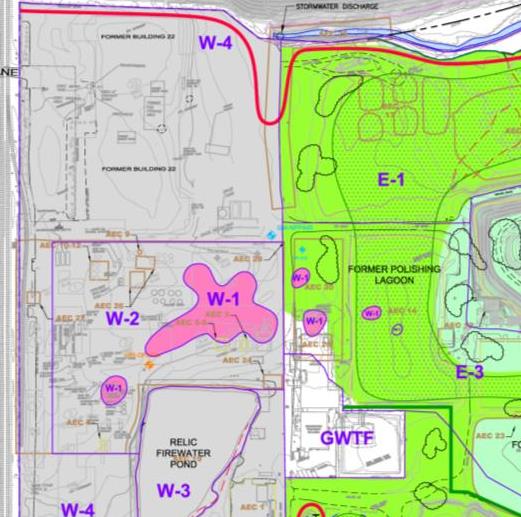 Full-scale & Pilot-scale design, construction, operation, decommissioning 
2014 – 2016
275,000 lbs removed
Dichlorobenzenes
PCBs
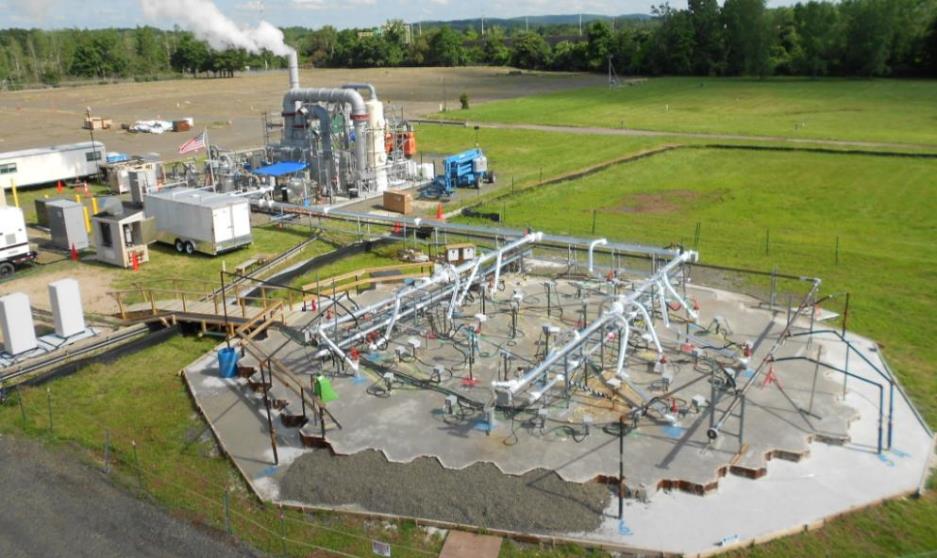 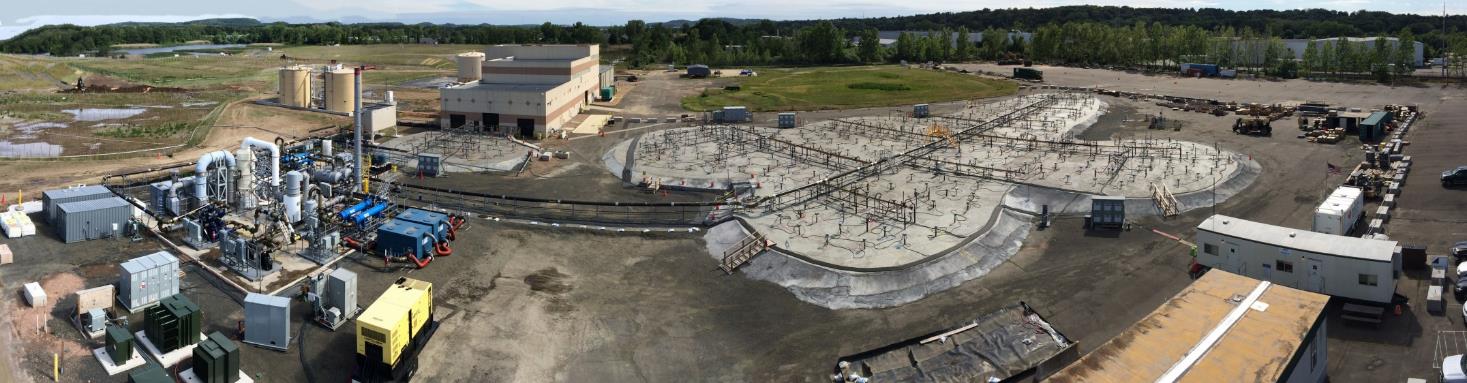 East Side Consolidation, Stabilization, CoversMaterials & Waste:  Minimize, Reuse, Recycle
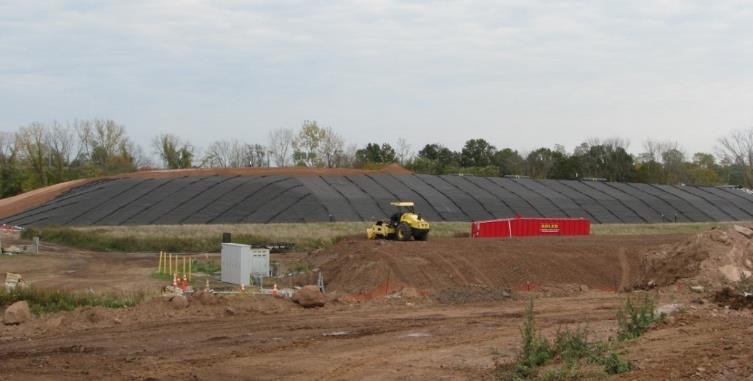 Reuse of onsite soil for grading below caps thus reducing volume of imported fill material
2013
New cover system completed including final cover and planting
2014
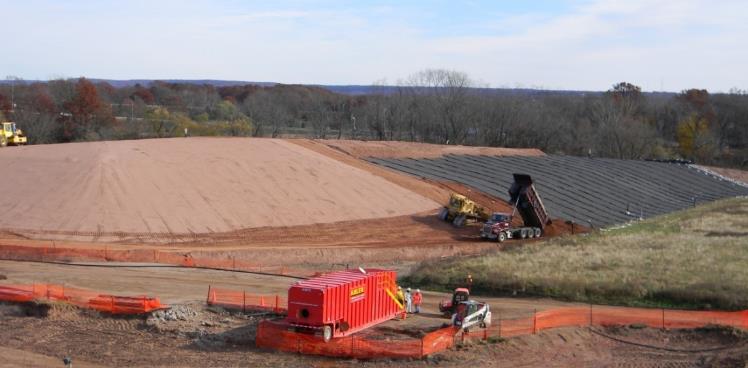 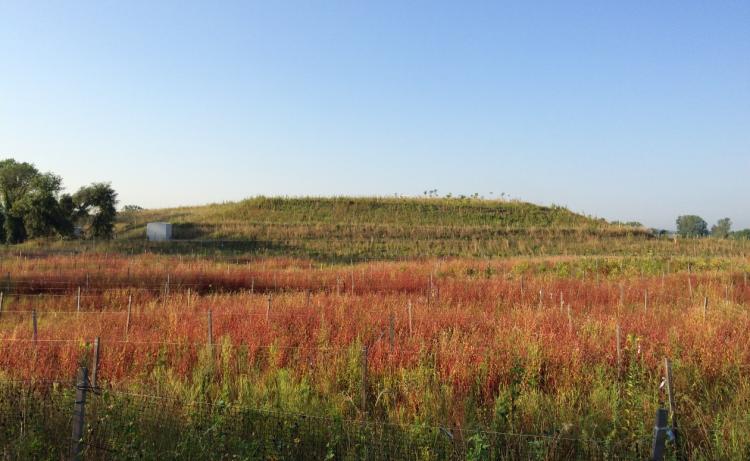 North Pile
15
East Side Ecological RestorationLand & Ecosystems: Conserve, Protect & Restore
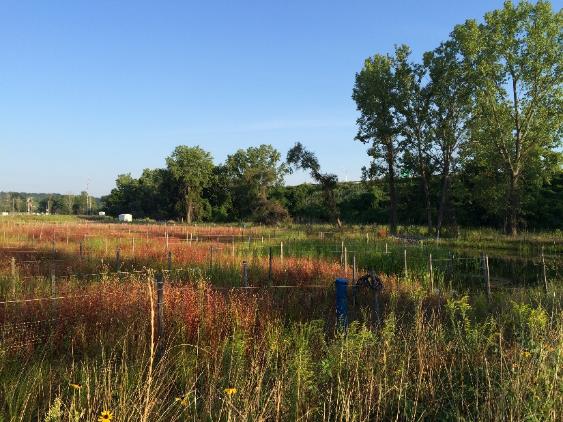 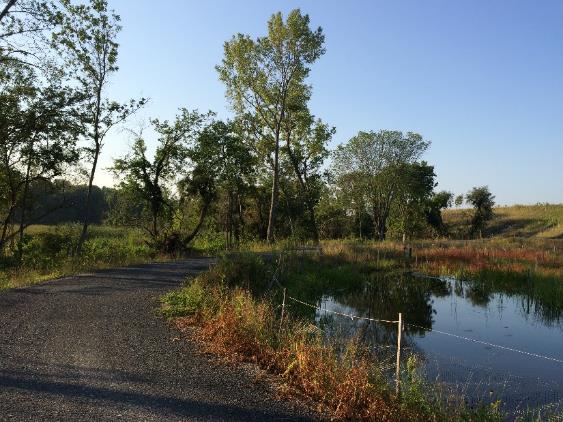 Ecological restoration and Tidal Wetland Mitigation
Creation of 6+ acres of new freshwater wetland habitat
Planting and subsequent monitoring / maintenance
2014 – On-going
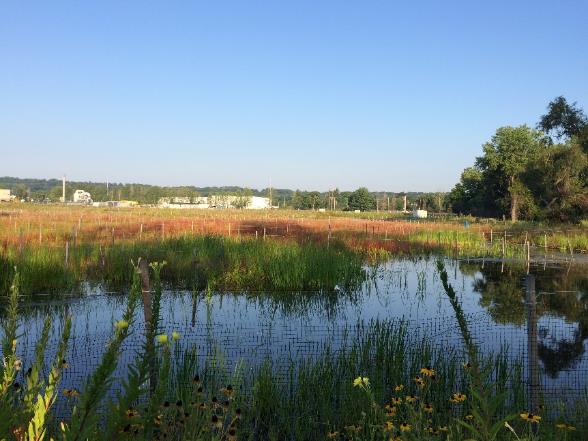 Case Study
CMI Sustainability and Greener Cleanup BMPs
Pharmacia & Upjohn Company LLC SiteNorth Haven, CT
Greener Cleanup Value-Added:Not Just Money Saved
The cost of Greener Cleanup is not only measured in dollars but also the comparative environmental footprint over the project life-cycle as well as the timeframe for return of the property to future beneficial reuse

The currency of added value or reduced costs must be viewed in terms of resources consumed and impacts to the environment, as well as dollars spent
Notable Green BMPs
Identified over 75 Green BMPs
Key environmental BMPs include:
Consolidation of over 80,000 cubic yards of “cut” material and drill cuttings under engineered caps, avoiding off-site disposal and importing fill 
Reduction of groundwater extraction rates by 50% via use of subsurface cutoff wall and covers
Creation of 6+ acres of fresh water and tidal wetlands mitigation 
Use of approximately 2,500 tons of blast furnace slag, a manufacturing byproduct, in hydraulic barrier wall construction
Use local labor, suppliers and labs when possible to reduce daily transportation
Key economic BMP
Local buying commitment
North Haven -   7% of project purchases to date
Within 25 miles – 44% of project purchases to date
State of CT – 58% of project purchases to date
Review of Green Remediation Cost Impacts for North Haven
Sustainability in Reuse Plan
Land & Ecosystems: Conserve, Protect & Restore
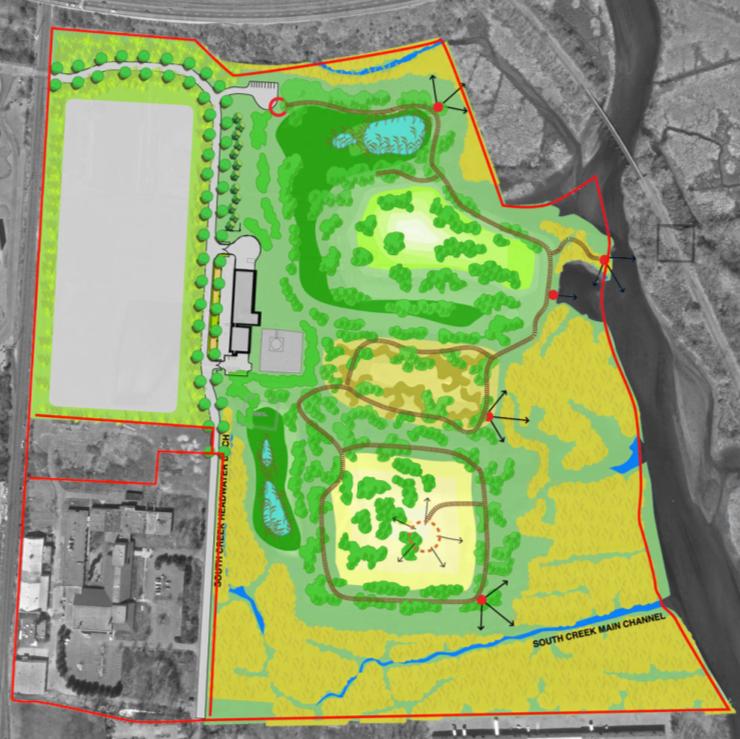 60 acre ecological restoration
Re-established lost habitat
Creation of on-site wetlands 
Selected re-vegetation requires minimal mowing
Controlled public access
17-acres designated for economic development
On-going
Case Study
Project Recognition
Greener Cleanup
Pharmacia & Upjohn Company LLC SiteNorth Haven, CT
EPA Recognition of Achievements
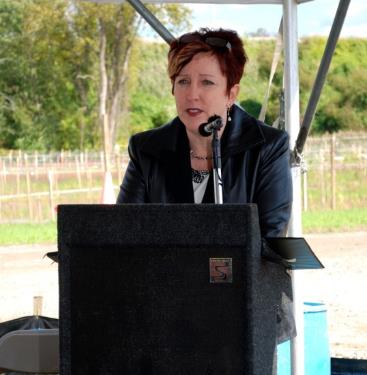 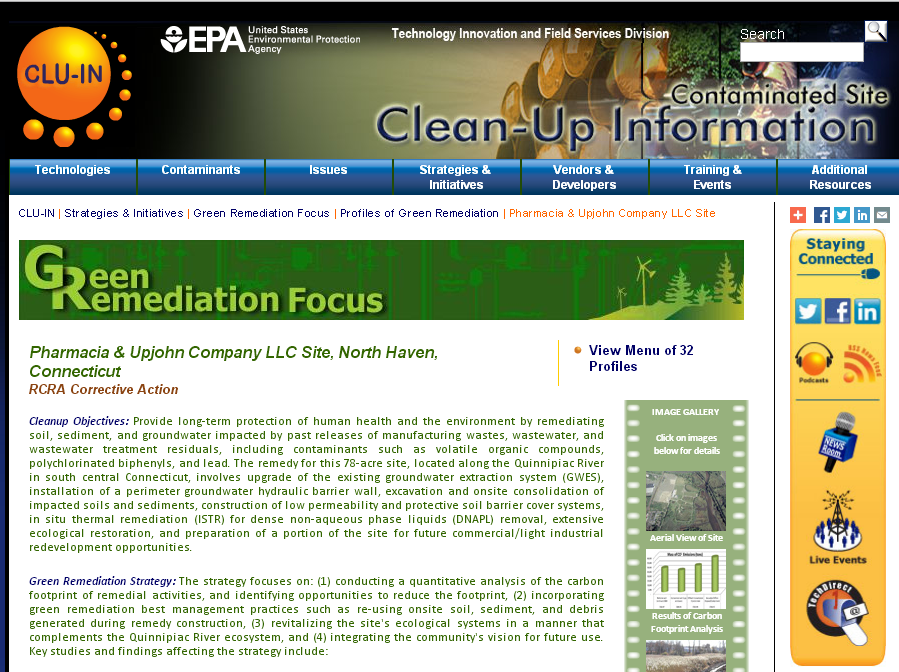 CT DEEP Green Circle Sustainability Award
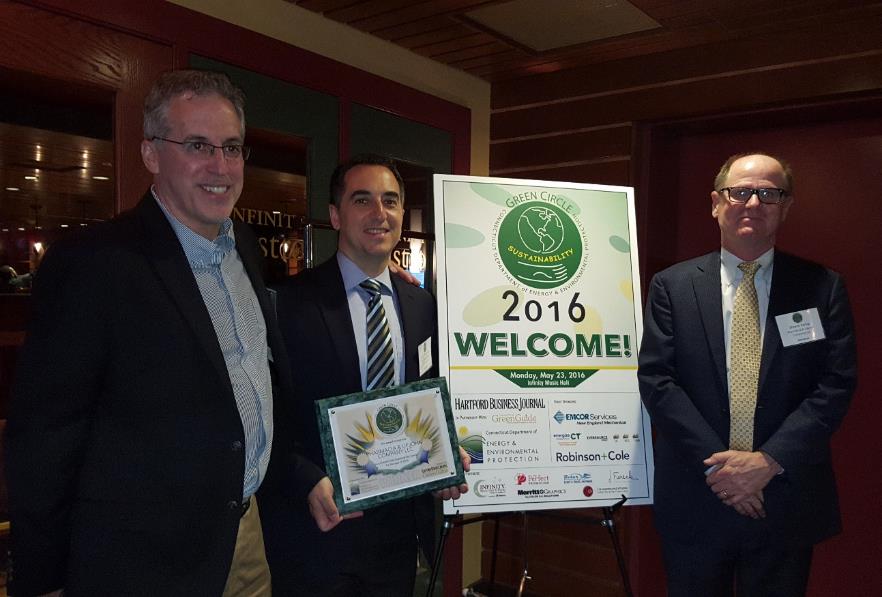 Project recognized for its sustainability and green remediation initiatives

Green Circle award presented by CT DEEP Commissioner and USEPA Regional 1 Administrator
Project recognized for its sustainability and green remediation initiatives
One of 59 final nominees
One of 15 award winners
One of 4 businesses recognized
24
[Speaker Notes: The bullet in red will be discussed in this presentation.]